Grupo C: Auditoria clínica nos departamentos de imagem médica
Group Feedback Report
Facilitadores:
João Lima
Graciano Paulo
Portugal
Brasil
Timor Leste
Cabo Verde
Portugal
Moçambique
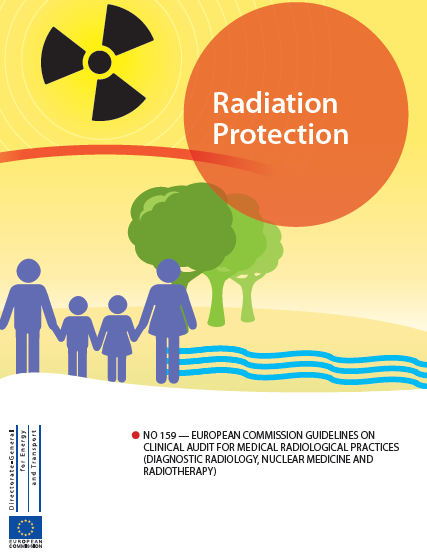 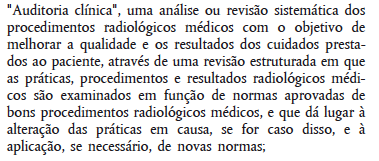 Nenhum País de língua oficial Portuguesa tem implementado um modelo de auditoria clínica no contexto do definido nas International BSS;
A auditoria clínica não deve ser confundida com os sistemas de certificação da qualidade (do tipo joint commission ou ISO), apesar de poderem ser deles parte integrante;
O CBR tem um “Programa de acreditação de diagnóstico por imagem” com programa de formação para os auditores;
Deveria ser planeado a elaboração de um manual em Português para a implementação de um modelo de auditoria clínica, através de um grupo multidisciplinar, suficientemente flexível para se adaptar à realidade objectiva de cada país;
Foi identificada a necessidade de haver um modelo de auditoria clínica não porque resulta de um normativo legal, mas porque na realidade a evidência demonstra que melhora a qualidade dos serviços prestados e diminui o erro;